Cloud (PythonAnywhere)
Register for https://www.pythonanywhere.com/
Add your new app to PythonAnyWhere:
Click on Add a New Web App button 
Next -> Flask -> Python 3.10
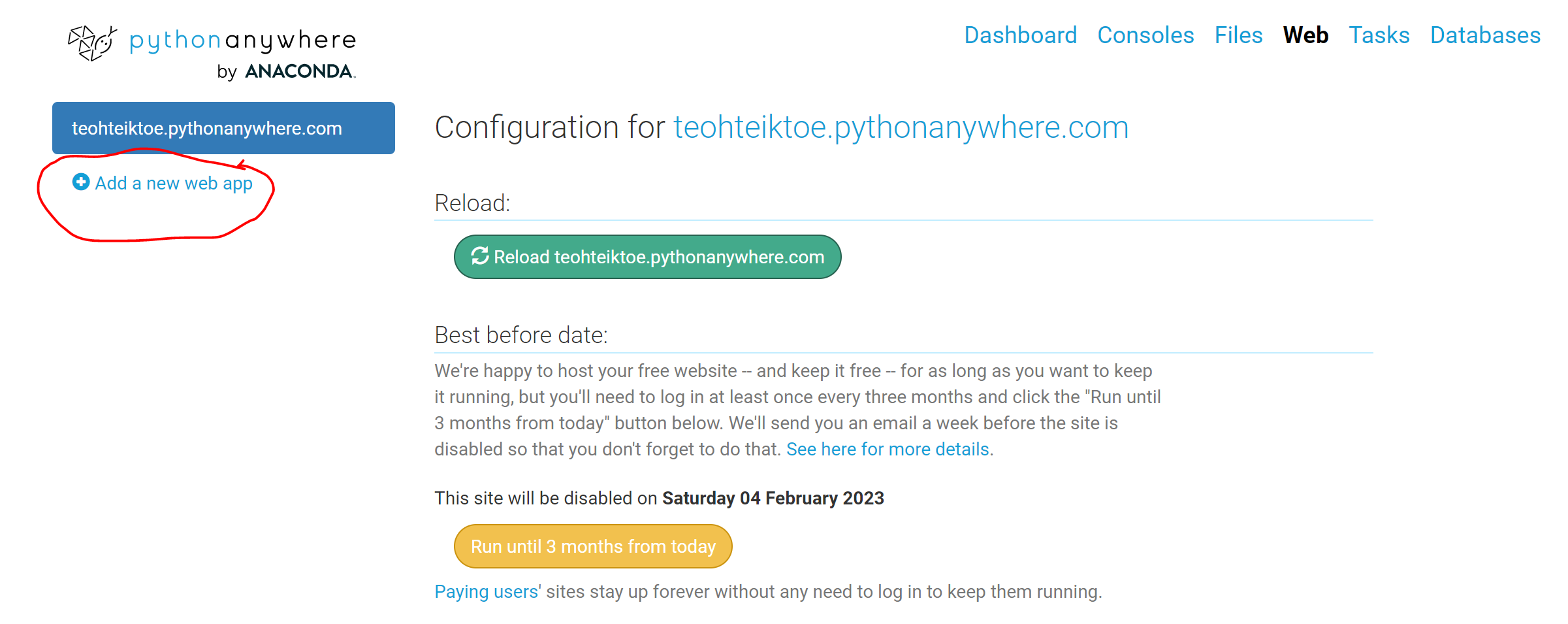 Upload your file
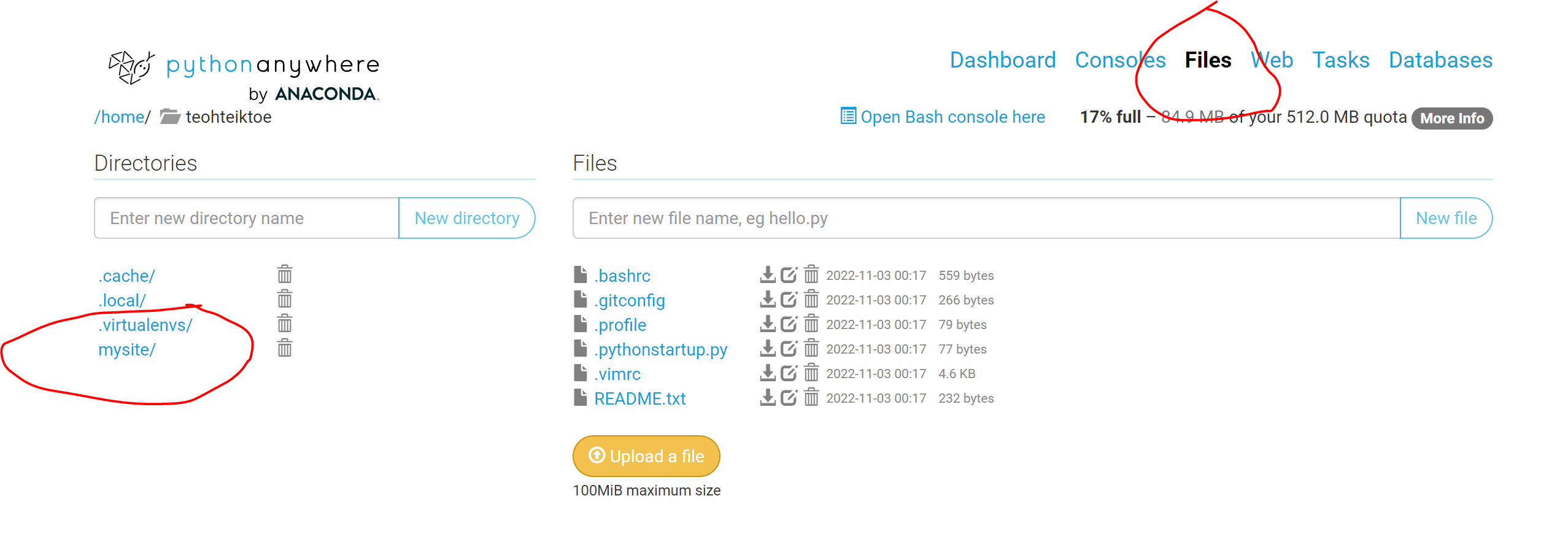 Upload your file
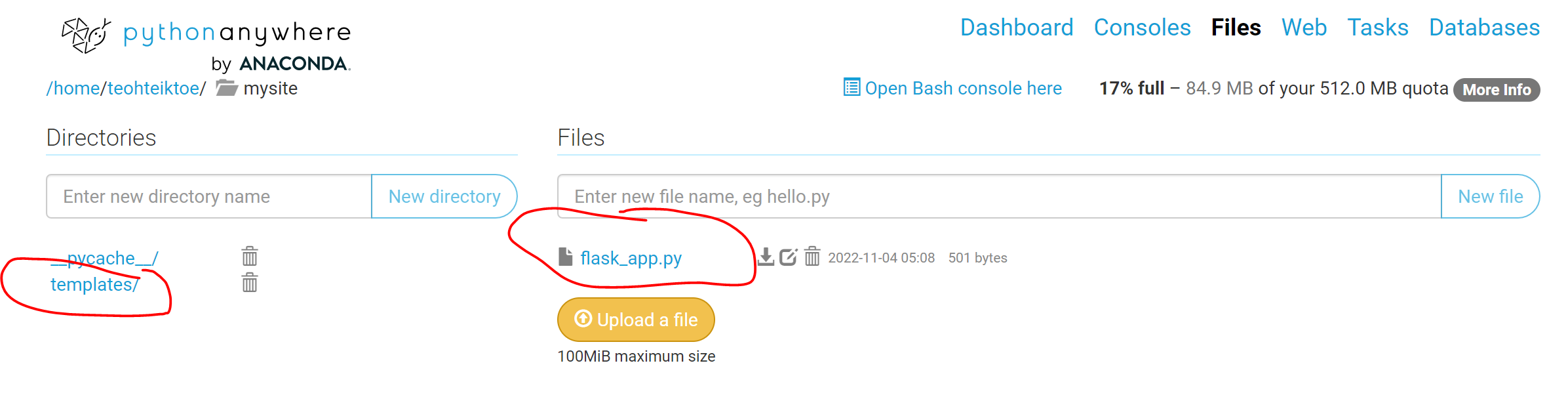 flask_app.py
from textblob import TextBlob
from flask import Flask,request, render_template

app = Flask(__name__)

@app.route("/", methods=["GET", "POST"])
def index():    
	if request.method == "POST":        
		text = request.form.get("text")        
		print(text)        
		s = TextBlob(text).sentiment        
		return(render_template("index.html", result = s))    
	else:        
		return(render_template("index.html", result = "waiting"))

if __name__ == "__main__":    
	app.run()
Index.html
<html>    
	<body>        
		<h2>Text Sentiment Analysis</h2>        			
		<form action="/" method="post">            
			<P>Please upload the text in the text box: </P>           
			<p><input type="text" name="text"></p>            
			<p><input type="submit" value="Enter"></p>        
		</form>        
		<p>The sentiment score is {{result}}</p>   
	 </body>
</html>
Virtual environment
To remove: rmvirtualenv myvirtualenv
Go to bash

mkvirtualenv myvirtualenv --python=/usr/bin/python3.10
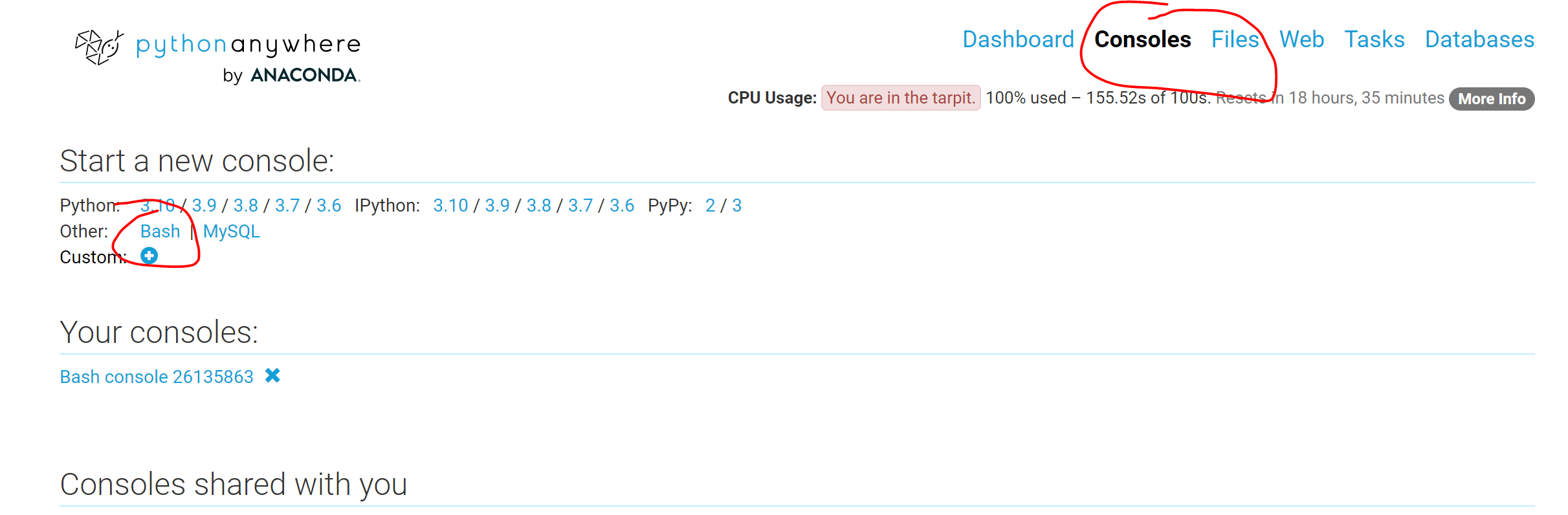 pip install flask
pip install textblob
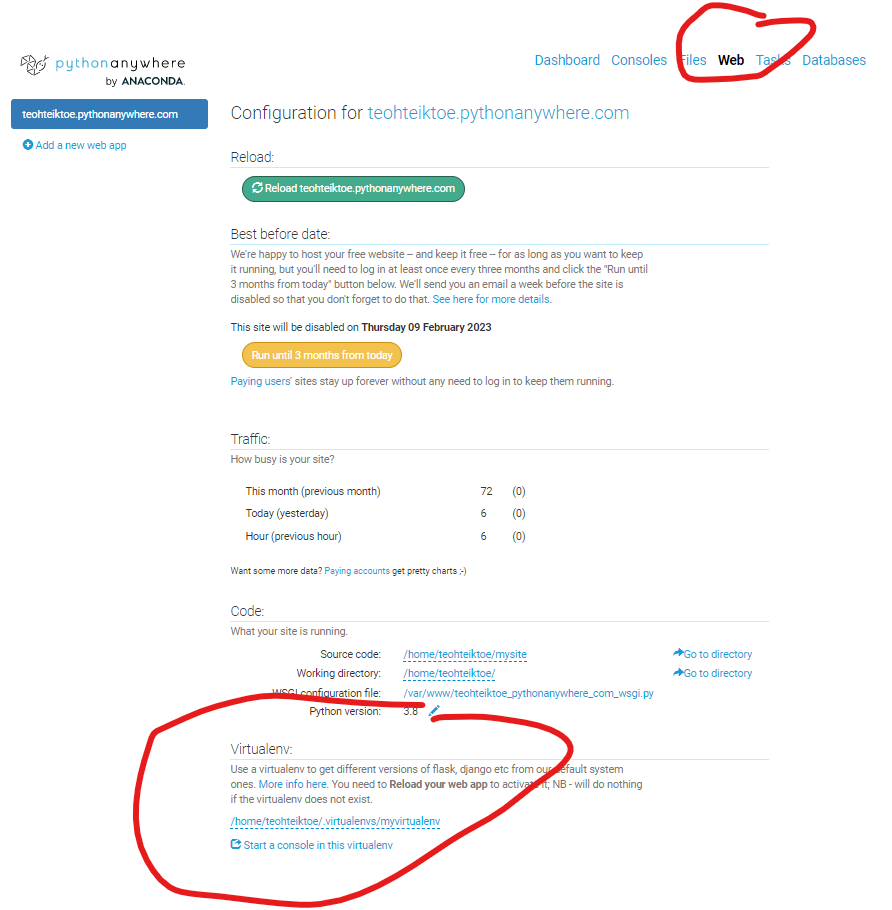 myvirtualenv
Configure your code
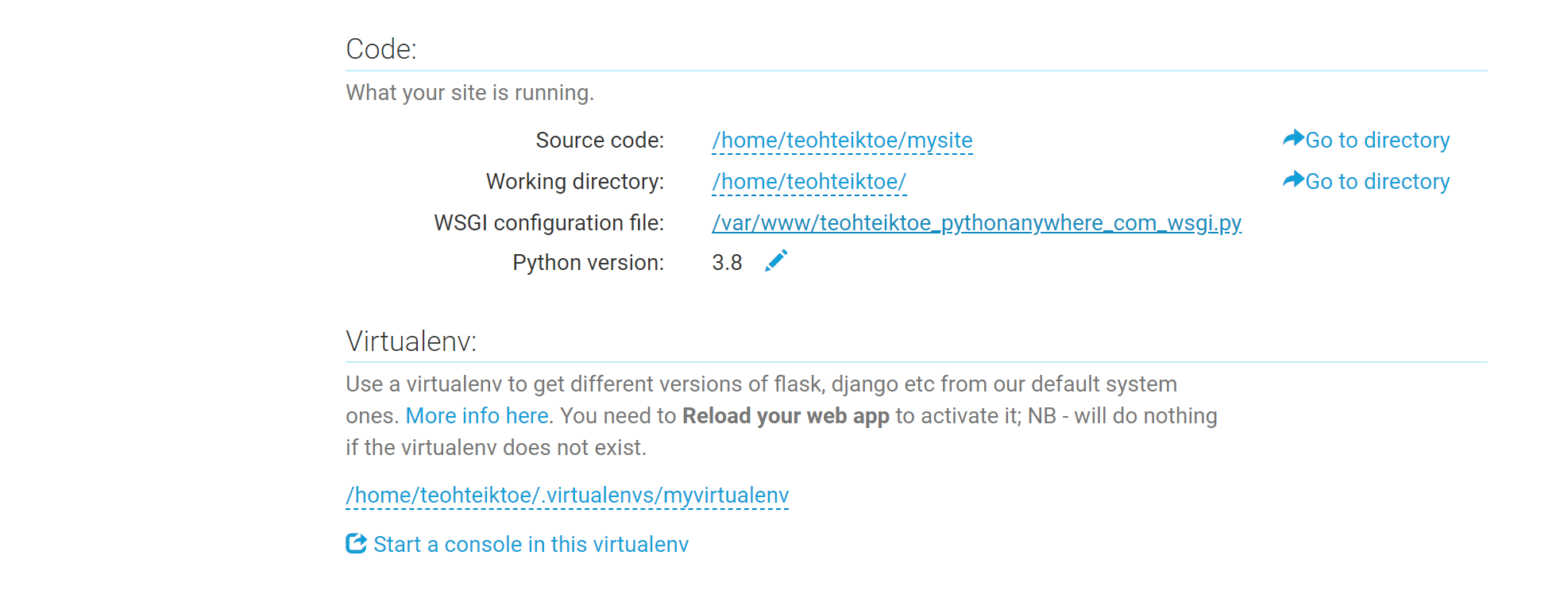 Understand wsgi (No changes needed)
import sys
# add your project directory to the sys.path

project_home = '/home/teohteiktoe/mysite’

if project_home not in sys.path:    
	sys.path = [project_home] + sys.path
# import flask app but need to call it "application" for WSGI to work

from flask_app import app as application  # noqa
OUR PROGRAM NAME CALL flask_app
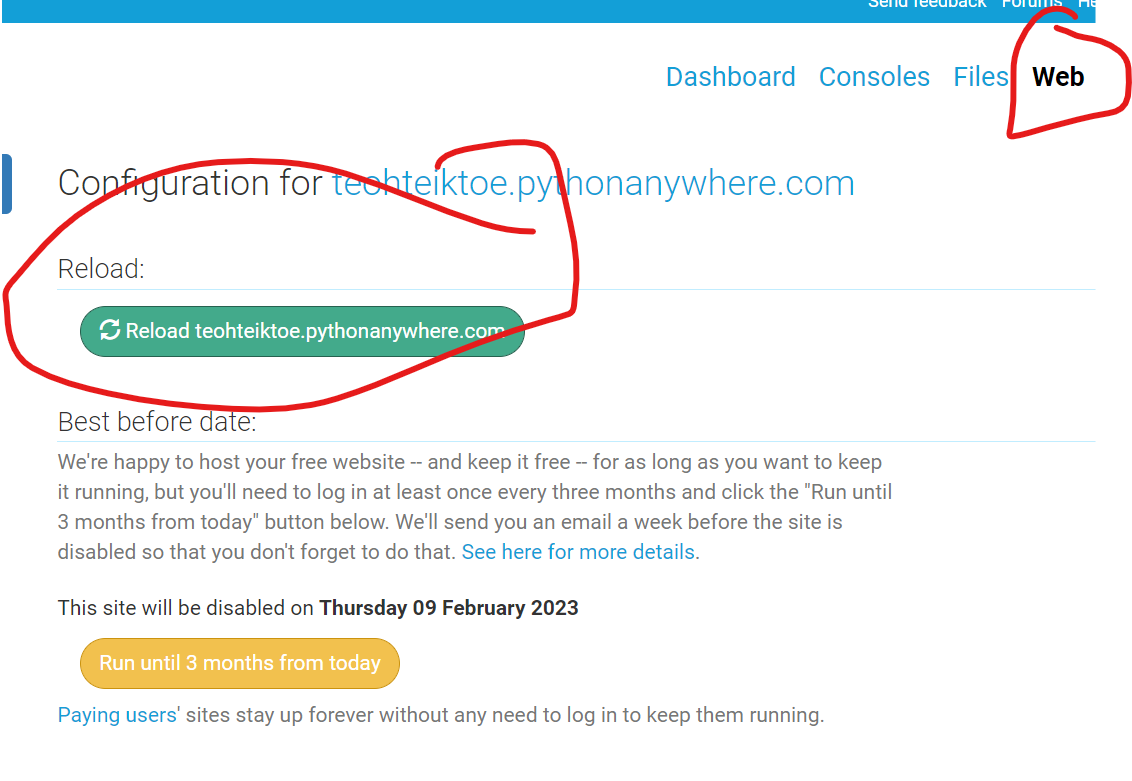 Run the program https://teohteiktoe.pythonanywhere.com/